US-China Barometer 2020.5Long U.S.-China InstituteUniversity of California, Irvine
The Long Institute annually publishes the US-China Barometer, a measure of perhaps the most important bilateral relationship in the world. The Barometer provides a multidimensional representation of the relationship based on a compilation of the most pertinent data. Political opinions are eschewed. Indeed, we would hope that objective metrics would influence political decisions rather than vice-versa.

We have also considered developing a summary statistic combining the various measures as a sort of index of the relationship that might be compared over the years. However, this effort is thwarted in two ways: First, the mathematical problem is not trivial – combining the numbers is a bit like comparing apples, oranges, and puppies. Second, important details are lost in a summary statistic. So we deliver the Barometer as a 35-slide power-point presentation with interpretive notes (see below each slide) and with the data sets imbedded (right click then choose “edit data”). Users and viewers are most welcome to adapt the presentation to their own purposes. Just don’t change the data.

We have endeavored to collect and present the data objectively by using mostly third-party sources such as the World Bank. Where both American and Chinese sources exist we have often discovered substantial discrepancies – a good example is in Foreign Direct Investment. In the future we hope to collaborate with our colleagues in China toward determining the best ways to manage such discrepancies.

We expect and seek your criticism so that we might improve the Barometer in future years. Feel free to comment on our choice of metrics and our own biases that we have had trouble seeing. Please send your comments to John L. Graham at jgraham@uci.edu.

John L. Graham & Ben Leffel, August 11, 2020
1
To get an accurate picture of the world,     you have to count…we should follow the  trend lines, not the headlines.                                                                                       Steven Pinker, 2019
2
Differences
The presentation is divided into two sections. The first presents important differences across the two countries. The hope is that the differences will subside with the continued economic integration of the U.S. and China. We also look forward to improvements in both countries on all dimensions.
3
GDP per capita, PPP (current international $)
Source: World Bank (WDI)
4
[Speaker Notes: The average purchasing power of consumers has marched upward in both countries with the single exception of 2009 in the U.S. This is good news for the average citizen in both countries. However, distribution of this increasing wealth around the mean is a growing internal political problem. In both countries rich are getting richer and in the Unites States the poor are getting poorer (see the next slide). Finally, while it is hard to see in this presentation of the data, the growth rate of the GDP/capita during this century was much higher for China (2019/2000 = +426%) than for the U.S. (2019/2000, +77%). See https://hbr.org/2019/11/is-china-actually-stealing-american-jobs-and-wealth for more details.]
Income distribution to lowest 20% of population
5
[Speaker Notes: Please notice the gaps in reporting from both countries for the World Bank data. The share of national income received by the lowest earners in the United States fell dramatically from 6.4% in 1979 to 5.5% in 1986, and has declined steadily to 5.1% in 2016. In China the share dropped from an apex of 8.3% in 1990 to a nadir of 5.1% in 2010; then it rose steadily to 6.5% in 2016. One has to wonder about the explanation for the unusually quick improvement in the Chinese data from 5.3% in 2012 to 6.2% in 2013? With respect to the rich getting richer (not charted here), the top 20% of earners in the U.S. received a share of 41.8% in 1974 and 46.8% in 2016. In China the top 20% received 40.8% in 1990 and 45.3% in 2016.]
Demographic demons 2020
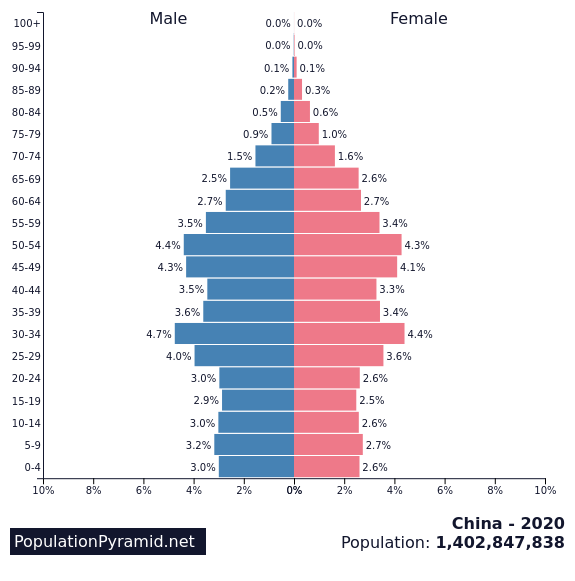 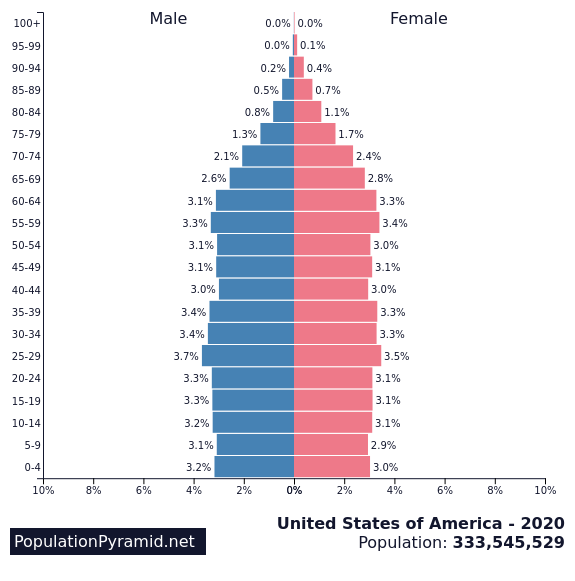 6
[Speaker Notes: The 2020s will be a difficult decade for both countries. In America we will be working through the demographic bomb of baby-boomer decrepitude. This problem will be much worse in China as the population bulges are more dramatic there. Not reflected in either graph are the growing divides between rich and poor in both countries as quantified in the previous slide.. In China half the population lives in low-income rural areas with social service levels far below those living in the huge, coastal metropolises.]
Unemployment rates (%)
7
[Speaker Notes: World Bank. Unemployment has dropped precipitously in the U.S. since the economic disaster of 2009. Chinese unemployment is slowly rising through the decades – this is a major problem for the world economy. We also note that the often-heard claim that U.S. unemployment is a consequence of cheap Chinese labor is not supported by these data. Of course, in 2020 unemployment will rise in both countries, and particularly in the U.S. – at  this writing the rate is over 11%.]
Life expectancy at birth (years)
8
[Speaker Notes: U.S. longevity  peaked in 2012 at 78.7, and has held steady since 2018 at 78.5.  A measure of the public health of the countries: Longevity continues to increase in China. Surprisingly it actually declined in the U.S. during the last few years – most blame the opioids epidemic. We have provided the data for Hong Kong to demonstrate that even better results are reasonable aspirations in both the U.S. and the rest of China. Notice that the difference between the U.S. and China in 1985 was 8 years and in 2018 it had declined to less than 2 years. COVID-19 will have a huge impact on these metrics.]
[Speaker Notes: China’s death rate so far in 2020 has been 0.33 per one million inhabitants. For the U.S. it reached over 43.1 per one million Americans. Of course, there are many reasons for this drastic difference. The accuracy of the data is disputed in all countries. But, the U.S. response to the disease is clearly among the least effective in the world.]
Homicide rate (per 100,000)
10
[Speaker Notes: A measure of the level of violence in the countries: Homicide rates are very different in the two countries. The most recent increases in the U.S. are troubling. World Bank data.]
Military Spending (billions, current US$)
11
[Speaker Notes: These are inflation adjusted numbers. Since the late 1990s we have seen a steady increase in Chinese defense spending, as the nation has invested more in defense articles and services aimed at domestic security, as well as deploying more military personnel abroad for such purposes as UN peacekeeping operations. The two nations spend more on their militaries than any other countries – in the US it amounts to over 3.2% of GDP, in China more than 1.4%. Both countries are spending more this year than last, and the 2019 levels are both record breaking.]
Human rights(“Voice & accountablity,” World Governance Indicators)
12
[Speaker Notes: The World Bank annually rates and ranks countries on their quality of government on their World Governance Indicators using 6 metrics. The first listed is Voice & Accountability defined as: “Reflects perceptions of the extent to which a country’s citizens participate in selecting their government, as well as freedom of expression, freedom of association, and a free media.” The huge and persistent differences in human rights levels are obvious. But a closer look is also useful. In the most recent years notice the declines in the United States and Hong Kong and the improvement in China. We also notice the steep decline in Hong Kong between 1996 and 1998 that marks the turnover from British to Chinese rule in 1997.]
Gender inequality index (United Nations, 0.0 = equality)
13
[Speaker Notes: A composite measure reflecting inequality in achievement between women and men in three dimensions: reproductive health, empowerment and the labor market. Switzerland scores best (gender inequality is lowest) at 0.039; Papua New Guinea and Chad are worst at greater than 0.70. Things are improving in both the U.S. and China with inequality declines, if only marginally. And the uptick in 2018 in China a concern.]
Foreign aid distribution
2000-2014 (different scales)
14
[Speaker Notes: Please notice the difference in scales between the two charts. The above shows the top ten recipient countries of official development assistance (foreign aid) from China and the U.S. Among other observations, China’s aggregate foreign aid distribution by country (2000-2014) shows Venezuela as the top recipient. The composition of aid projects to Venezuela span agricultural, commercial/industrial and residential sectors, some part of long-term bilateral cooperation frameworks between the two states, others one-off aid packages. Venezuela’s socialist form of government may in part explain the level of aid it receives from China, as countries often send aid to countries with similar political/governance orientations (hence Russia being the second largest recipient of Chinese aid). Whether this is indicative of China “exporting” a form of authoritarian government via aid, or if it simply reflects attempts at access to the massive oil reserves of the country, these are questions researchers may further explore by directly accessing the China outward ODA data from William & Mary’s AidData lab (https://www.aiddata.org), a rich source of international aid data worldwide.

Israel is the largest recipient of U.S. foreign aid, while China is one of the comparatively smallest recipients, which does not register among the top ten recipients. While USAID data on U.S. foreign aid distribution by country is available back to year 1946, we use 1980 as the starting year since for comparability purposes—1980 is the starting year for U.S. foreign aid to China covered in our U.S.-to-China aid chart presented here. China’s relatively low relative rank among recipients of U.S. aid does not suggest that China is unimportant to U.S. foreign policy goals, but rather reflects the vast collective agenda of U.S. foreign security, economic and development policy goals. Source: USAID (see: https://explorer.usaid.gov/query)]
Internet users (%)
15
[Speaker Notes: As personal income increases in China, so too does access to such modern amenities as the Internet. Growth in the US has begun to climb again most recently after having  stabilized for much of the past decade.]
Mobile Phones (%)
16
[Speaker Notes: Mobile phone penetration is over 100% in both countries. We included the numbers for Hong Kong, the highest penetration rate in the world – the average person owns more than two! World Bank data.]
Energy use (kg of oil equivalent per capita)
17
[Speaker Notes: Albeit slowly, energy use is converging. Of course, America’s appetite for energy is the highest in the world. But at least in recent years things have begun to improve in the States. We note that energy imports as a percentage of total use peaked in 2005 at 30%. In 2011 it declined to 19% in the US. China was an energy exporter until 1998 while in it now imports more than 10% of its energy used. World Bank data.]
CO2 emissions (metric ton per capita)
18
[Speaker Notes: The associated pattern in CO2 emissions suggests little real progress in alternative energy solutions in either of the two biggest polluters in the world. The CO2 pollution problem has declined by 6% during 2010-2014 in the U.S. while it has increased 23% in the same time period in China.]
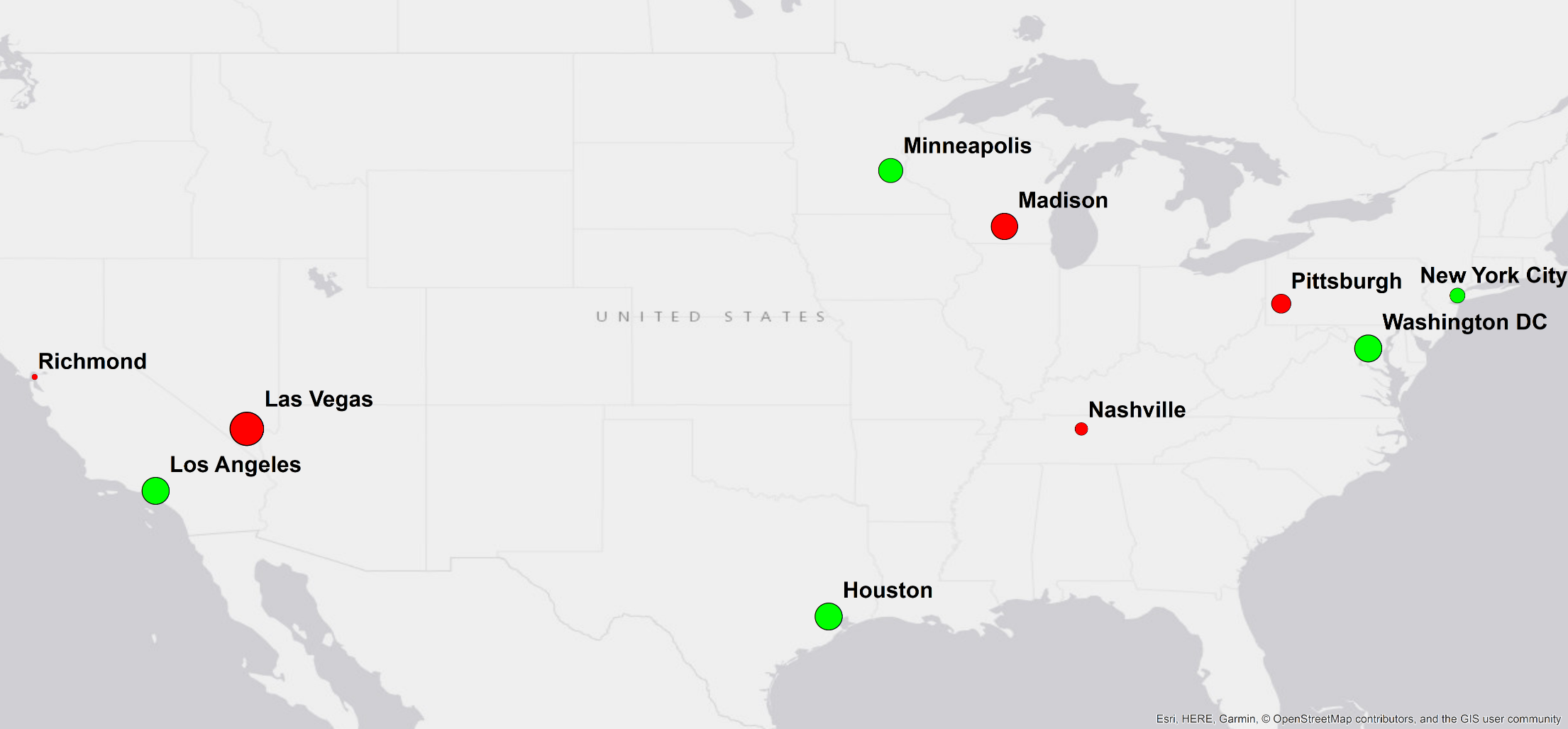 Greenhouse gas reductions versus increases in 10 cities: United States (2005-2013)
Reduced
Increased
Source: Benjamin Leffel, Dept. of Sociology, UC Irvine
[Speaker Notes: The greenhouse gas emissions reduction versus increases over 2005-2013 time in 10 large U.S. cities in is shown above, with a comparison to the China in the next slide. Cities are the largest source of emissions in any given country, thus both analysis and policy action on climate change require an emphasis on the local-level in addition to the national level. 
The above U.S. map (and the corresponding China map on the next slide) provide an interesting first look at which locales have map progress in reducing emissions during this time period, and those falling behind. As more updated inventory data becomes available over time, the geography of urban emissions will change, as cities previously increasing emissions yet implementing climate action reach an inflection point and begin to reduce. 

An important note is that this obscures the larger trend: The U.S. has made far more progress on urban emissions reduction than has China, which in large part explains how U.S. national emissions are decreasing while China’s have only increased (during the observed time period).

Node size for reductions and increases in both maps are displayed proportional to amount reduced/increases. Sources of data for U.S. city-level greenhouse gases were city government website-reported inventories, Carbon Disclosure Project (CDP), carbonn Climate Registry, and C40 Cities Climate Leadership Group’s (C40) Greenhouse Gas for Cities Dashboard, spanning the observed years.]
Changes in greenhouse gas emissions: 10 large Chinese cities (2005-2012)
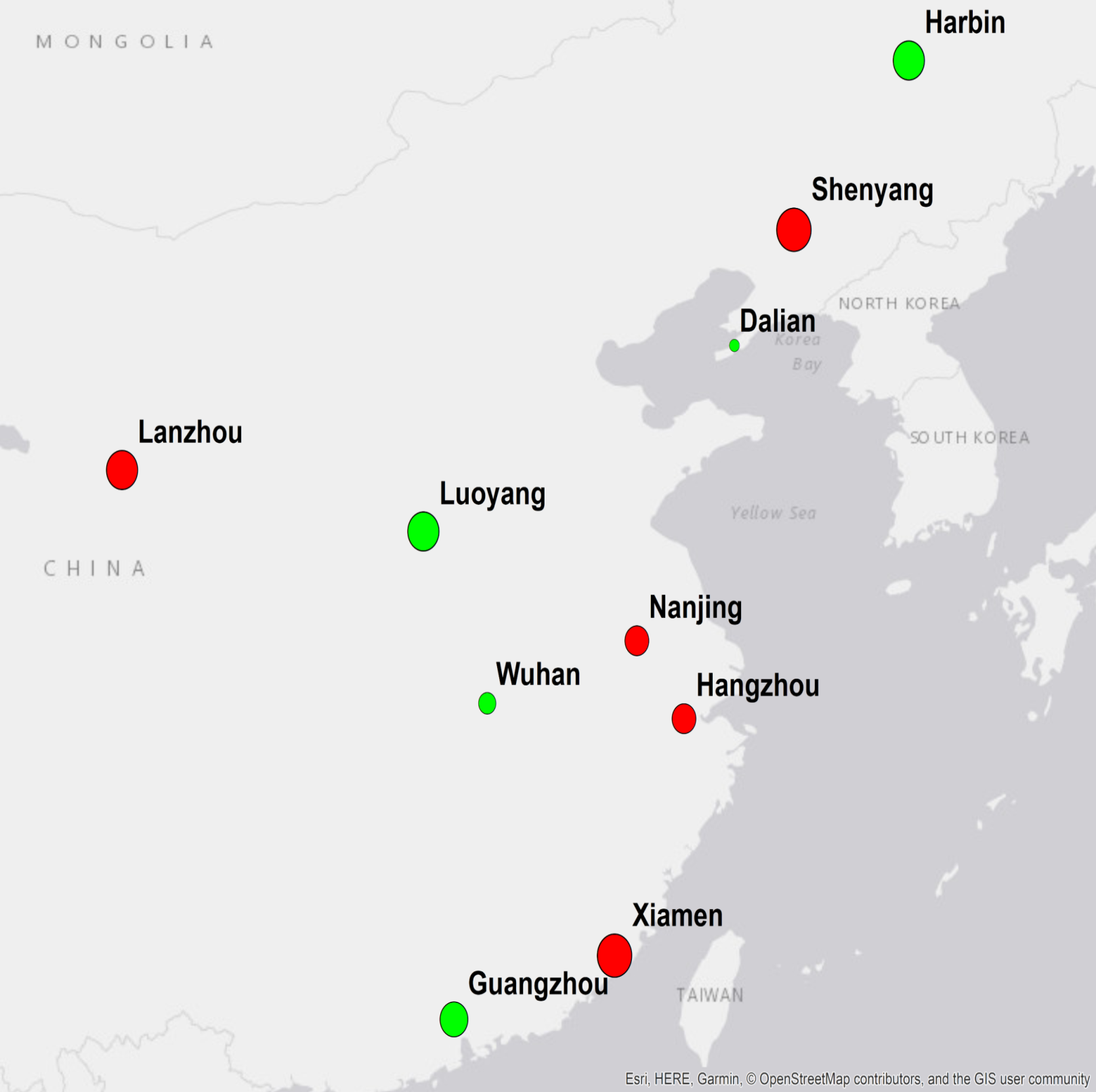 Reduced
Increased
20
Source: Benjamin Leffel, Dept. of Sociology, UC Irvine
[Speaker Notes: Data for China is derived from the 2005 and 2012 greenhouse gas emissions data from Cai et al. (2019), and Liu and Cai (2018), respectively for the same 281 prefectural- and provincial-level cities in China, and both using bottom-up China High-Resolution Emission Gridded Database (CHRED) measurements. These studies are accessible below.

-Cai et al. (2019): https://www.sciencedirect.com/science/article/pii/S0306261918315733. 
-Liu and Cai (2018): https://www.belfercenter.org/sites/default/files/files/publication/Emissions%202018.pdf]
Corruption Perception Index (higher scores mean bribery is less common)
21
[Speaker Notes: Here higher numbers reflect less corruption, specifically of the bribery sort. Marginal improvements can be seen in China during the last five years. Again, we have provided the Hong Kong numbers to suggest how things might be improved in the two larger entities. New Zealand was ranked #1 with a score of 87, Somalia was ranked #180 (last) with a score of 9, while the U.S. was ranked #23, Hong Kong #16, and China #80 for the 2019 Index. As can be seen in the chart, the US fell to its worst level ever to 69; on this report card that’s a D+.]
Piracy rates for computer software (% unlicensed use)
22
[Speaker Notes: Piracy rates continue to declining in all three places. We do note that despite the lower piracy rate for the U.S., more money is lost to software piracy in the U.S. than in any other country. The 2016 losses in the U.S. were $8.6 billion, China $6.8 billion, and Hong Kong $277 million. See https://hbr.org/2019/11/is-china-actually-stealing-american-jobs-and-wealth for more details. Additionally, BSA.org, the source of our data opines on the US-China conflicts over IP circa 2018: “…BSA calls on both the U.S. and Chinese governments to engage in dialogue toward achieving mutually beneficial solutions to these challenges” (i.e., IP piracy).]
Interaction
The second group of slides presents measures of the mostly increasing interaction of the two countries. In many respects we see a strengthening of the bilateral relationship, but there is also big disappointment in the latest data.
23
Trade in goods ($ billion)
24
[Speaker Notes: The 2016 wobble in steady growth had it causes in a general slowdown in world trade exacerbated by the failure of Hanjin Shipping, one of the largest container shipping firms in the world. The substantial recent decline is more serious and can be mostly attributed to political frictions between the countries. We note that these merchandise trade (mostly shipped by containers) statistics underestimate the overall trade relationship as services exports are ignored. For the U.S. exports of services add approximately another 40% to total exports to China.]
Total U.S.-China trade in goods and U.S. trade deficit in goods ($ billion)
25
[Speaker Notes: With the exception of 2009 total trade between the two countries has continued to burgeon until 2016. The trade imbalance declined marginally in 2016 as it did during the 2009 debacle. Indeed, the U.S. trade deficit with China is still the largest of that with all countries. China has invested its trade surplus into U.S. treasuries and most recently into U.S. FDI as demonstrated earlier slides. Also, the recent loosening of currency exchange rate restrictions in China will theoretically help as well. Finally, it is important to consider that the U.S. trade deficit shown above is overstated in two respects. (1) The U.S. has a trade surplus with China in services as with the rest of the world. (2) Many of the products sent from China to the U.S. are simply assembled in China. For example, the value of iPhone 3G shipped from China to the U.S. contains only 3.6% of components and labor from China. Overall, a record U.S. trade deficit with China represents a growing policy problem for the world for 2019.]
Covid-19’s effect on tradeU.S. exports of goods(millions of US $s)
26
[Speaker Notes: As we know from the previous two slides, 2019 was a bad year for trade between the U.S. and China. Exports to one another fell in both countries. The good news for the U.S. in this chart is that China remained a resilient export market for American goods. This is so despite the crash of U.S. exports to the rest of the world. Meanwhile, Chinese exports to the U.S. fell 9.4% during the 2nd (COVID-19) quarter of 2020 compared to the 2019 numbers.]
Historical currency exchange rate(yuan per one dollar)
27
[Speaker Notes: In 1994, the yuan was pegged to the U.S. dollar at a value of 8.28, for the purpose of taming domestic instability and to benefit PRC exports. In July 2005, due to pressure from China’s major trading partners, China moved away from the fixed dollar peg, allowing the yuan to gradually appreciate. China sought to internationalize the yuan, which requires  a stronger currency. One goal to this end was to get the yuan added to the International Monetary Fund’s Special Drawing Rights basket of reserve currencies—which in 2015 the yuan officially was. However, between the end of 2013 and start of 2014, the dynamics of global currency markets caused the yuan to once again depreciate and continue into 2018. Noteworthy is that this depreciation notwithstanding, it is nevertheless the Chinese government’s goal to strengthen the yuan, not weaken it, which they have succeeded during the last three years.]
Exchange of direct investment (FDI)($ billions, source: Rhodium, rhg.com)
28
[Speaker Notes: Investments in one another’s countries is a sign of a growing interdependence and integration of the U.S. and China. The enormous spikes in 2016 and 2017 of Chinese FDI in the US certainly reflect some extent of capital flight as China’s economy became less certain. However, the Rhodium Group (see rhg.com) argues the majority of those funds traveling east across the Pacific represent strategic corporate investments in a broad array of American industrial sectors including manufacturing and real estate.]
Chinese holdings of U.S. treasuries ($ billion)
29
[Speaker Notes: The growth in Chinese holdings of U.S. treasures has in recent years slowed from its torrid pace. While some argue that this link between the two countries is dangerously volatile, the girth of this Chinese investment in the U.S. renders it much less so.]
Travel between countries (thousands of passengers)
30
[Speaker Notes: Growth in travel to China by Americans has returned in the last three years. Meanwhile, Chinese travel to the U.S. which burgeoned since 2009 has now shrunk two years running.  We expect travel in both directions to crash in 2020 because of COVID-19.]
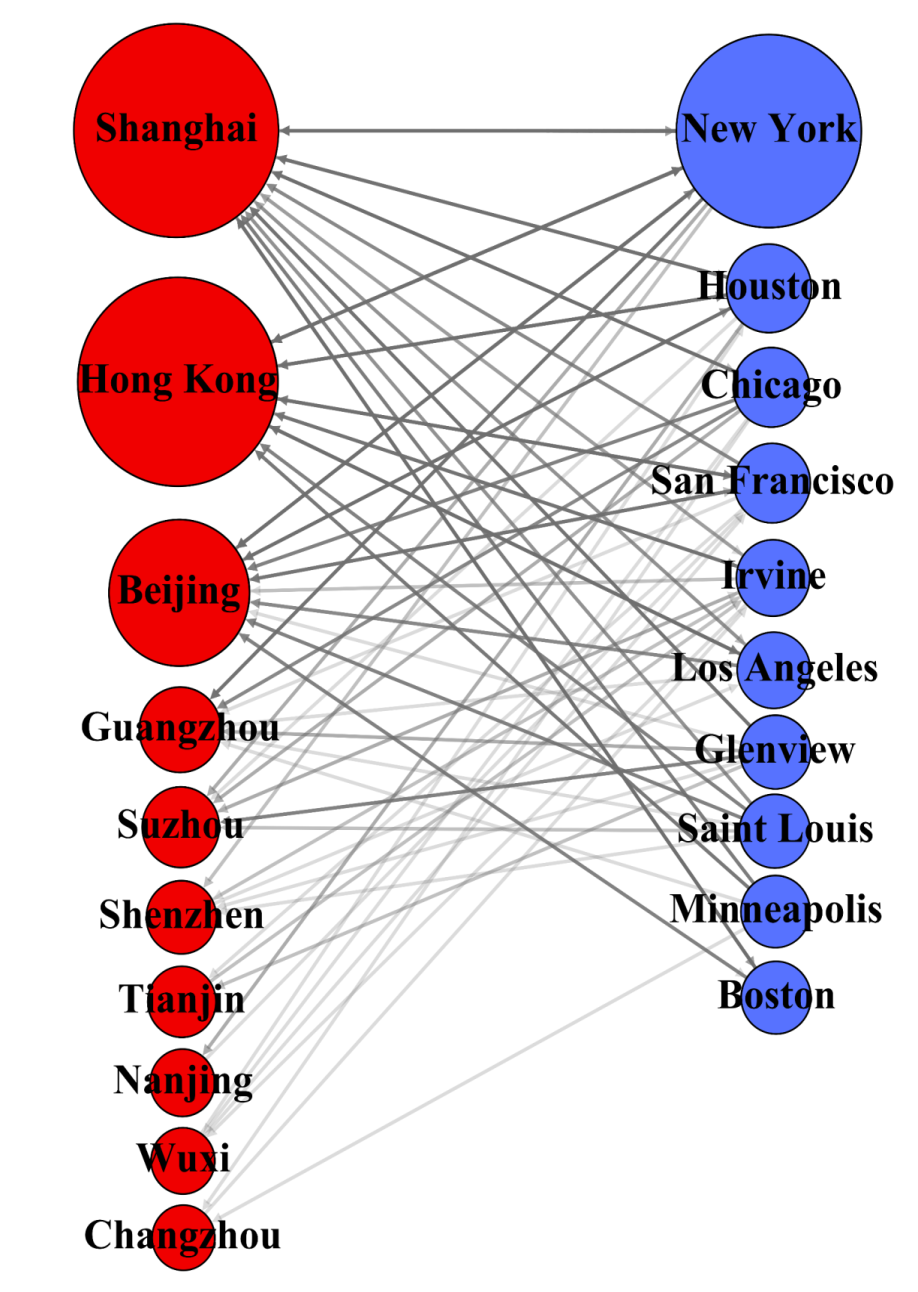 Top 10 gateway cities for bi-lateral commerce 

(trans-Pacific links between     corporate HQs and their       subsidiaries and branches)
31
Source: Benjamin Leffel, Dept. of Sociology, UC Irvine
[Speaker Notes: We gathered data for 2018 on all multinational corporations earning $10 million and up located in both the U.S. and China, including city-level location of both headquarters and branch location. We then aggregated all corporate headquarter-branch ties to the city-level in both countries, and filtered the sample down to only city-corporate ties between the U.S. and China, resulting in over 6,000 U.S.-China city-level corporate ties. Displayed are the top 10 cities in each country, with red and blue nodes representing U.S. and Chinese cities, respectively, and with gray lines representing corporate headquarter-branch ties. Node size is displayed proportional to the aggregate number of both headquarter and branch ties in the sample, arranging the top cities from each country separately as vertical columns in descending order of connectivity. This displays a unique and telling economic geography on a granular urban level. Data was sourced from the Mergent Intellect (Dun & Bradstreet) database.]
U.S. patents granted to invention teams that include both American and Chinese citizens
32
[Speaker Notes: Perhaps the most troubling datum in the Barometer was the first ever year-to-year decline in the collaboration of American and Chinese inventors in 2018. During the last decade the growth of collaboration in invention has been quite impressive as illustrated by this graph. While the overall numbers remain small – the U.S. patent offices grants approximately 250,000 patents each year – this does demonstrate that collaboration in R&D is growing fast, despite the decline in 2018. We have included the numbers of Chinese/California (only) invention teams in orange, demonstrating the close relationship between China and the most inventive state. The good news is that growth in hightech collaboration has begun to grow again. See https://hbr.org/2019/11/is-china-actually-stealing-american-jobs-and-wealth for details.]
WTO complaints filed
33
[Speaker Notes: Some might say that increases in trade disputes between the two countries is a bad thing. To the contrary, we see the increasing use of the WTO to mediate such disputes a sign of a healthy trade relationship. Third party mediation is the best prophylactic against the damaging trade wars of the past. Unfortunately, in 2019 trade disputes were argued over in the press, not at the WTO. This is not good for either party.]
Animation of U.S.-China sister city formation, 1979-2009
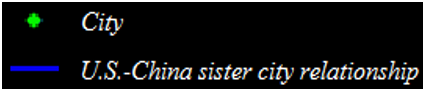 Play
34
[Speaker Notes: The formation of U.S.-China sister city relationships shows coastal-to-inland pattern in Chinese cities over time, and a more random geographic distribution of American counterpart cities. China’s reform and opening up beginning in the late 1970s involved the central government favoring coastal provinces for outward international exchange, by establishing Special Economic Zones and other preferential economic zoning designations, often involving tax breaks to incentivize foreign investment, the establishment of foreign branches, and other forms of commercial engagement. While inland provinces (and cities) would come to develop their own international engagement over time, the coastal region was the first to internationalize, hence the coastal-to-inland pattern seen in Chinese cities for the establishment of sister city relationships with the U.S.
In general, China’s reform and opening up meant not only a new era of diplomatic relations between the national governments of China and the U.S., but also between its cities, thus Saint Louis and Nanjing were quick to establish the first relationship in 1979, followed by San Francisco and in Shanghai in 1980, and so forth. Each new frame of the animation shows a new year, starting with 1979 and ending in 2009, with 153 sister cities ties in total. While U.S.-China sister city relationships have continued to be formed after 2009, this was the range for which the most reliable longitudinal data could be gathered at present.]
Educational exchange students
35
[Speaker Notes: Educational exchange between the two countries remains dominated by Chinese students coming to the U.S. Meanwhile, American students travel to China has stabilized at a discouraging low level. Most analysts expect COVID-19 caused declines in Chinese students in the U.S.  in the near future, but this sea change is not reflected in the most recent statistics available.]
Chinese language training in higher education in U.S. (number of students)
36
[Speaker Notes: While the recent declines in American students’ Chinese language training is troubling. It remains now a smaller drop in the bucket as it is less than 1% of all American college students. Alternatively, all Chinese students take English as part of their tertiary education. Chinese is the 6th most popular foreign language for American students, far behind Spanish, French, German, Japanese and Italian in that order.]
Public opinion (Pew Research Center 2020)
Americans’ ratings of China, 
% approving
Chinese ratings of America, 
% approving
37
[Speaker Notes: From 2005 to 2017 the Pew Research Center annually provides two-way public opinion surveys among several countries. It is difficult to see a pattern in the Chinese views of the U.S. – the favorable ratings vary around 45% during the last decade. Alternatively, public opinion about China experienced a dramatic and persistent drop off after 2011 in the U.S. For a more fine-grained view of two-way public opinions (on the threats of climate change and military engagement, potential conflicts over trade and Taiwan, and mutual trust by the Committee of 100 Opinion Survey) contact Ben Leffel at bleffel@uci.edu. Finally, we note a marked improvement of Americans’ views of China as measured during 2017. However, during the last two year Americans’ approval ratings of China have plummeted again, and they had done so before the COVID-19 problem had raised its ugly head. Pew measures public opinions in the spring of each year.  During the last two years Chinese authorities have not allowed Pew to conduct their surveys among the Chinese people. Please see the next slide.]
Public opinion (Pew Research Center 2020)5 largest trading partners ratings of America, % approving
38
[Speaker Notes: Here we attempt of “guess” (i.e., “estimate” is too strong a word) the Chinese approval ratings of America. We can see two patterns in the data across the public opinions of America’s 5 most important trading partners. After the 2008 presidential election in the U.S. an Obama bump is discernable. After the 2016 election a steep decline is also evident among all four trading partners that esponded. One can oly image that the Chinese people are even less approving of the U.S. during the last two years. By the way these data are based on the following question in the Pew polling: Question 8a: Please tell me if you have a very favorable, somewhat favorable, somewhat unfavorable, or very unfavorable opinion of _____? The United States.]
Historical documents to follow
39
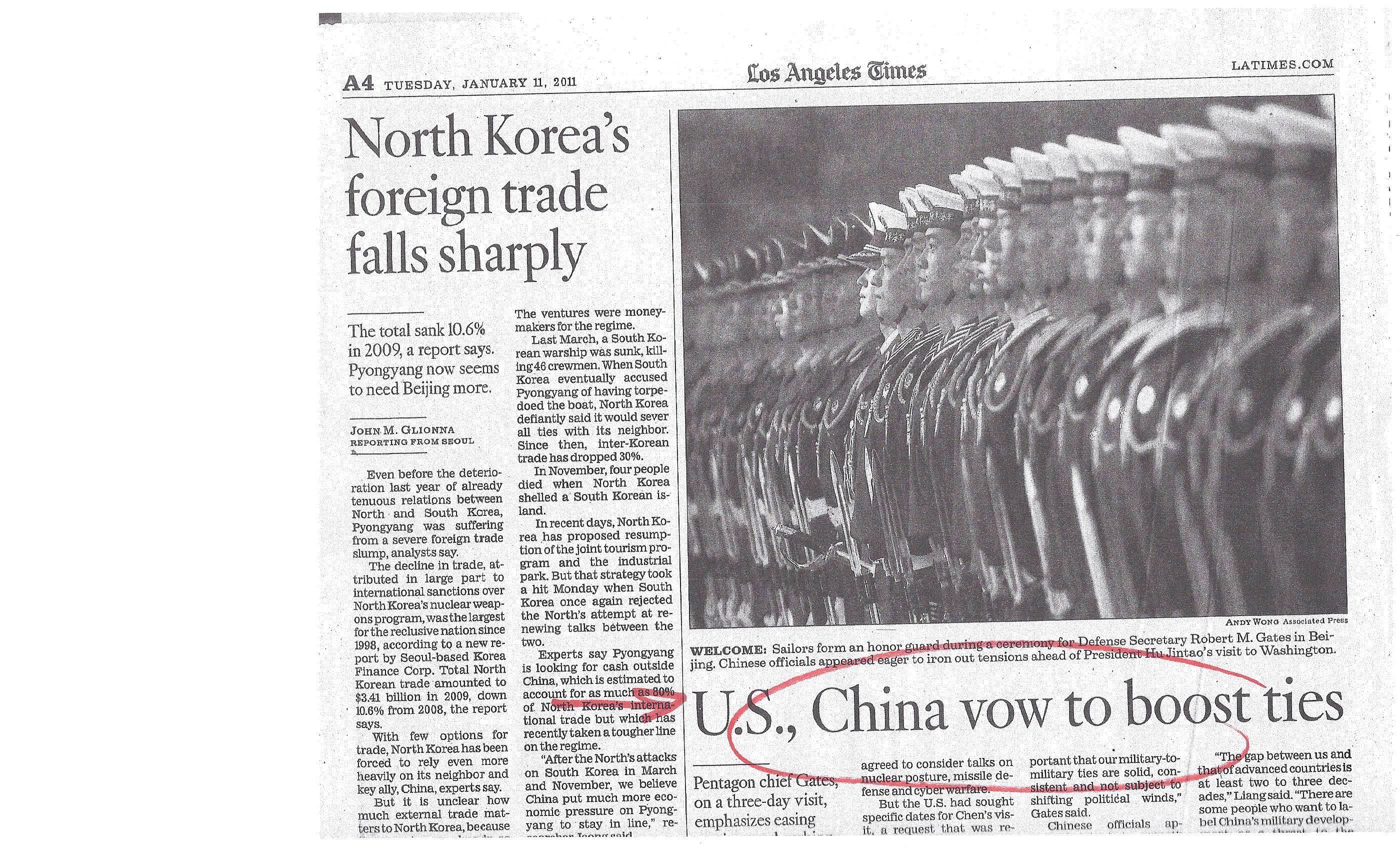 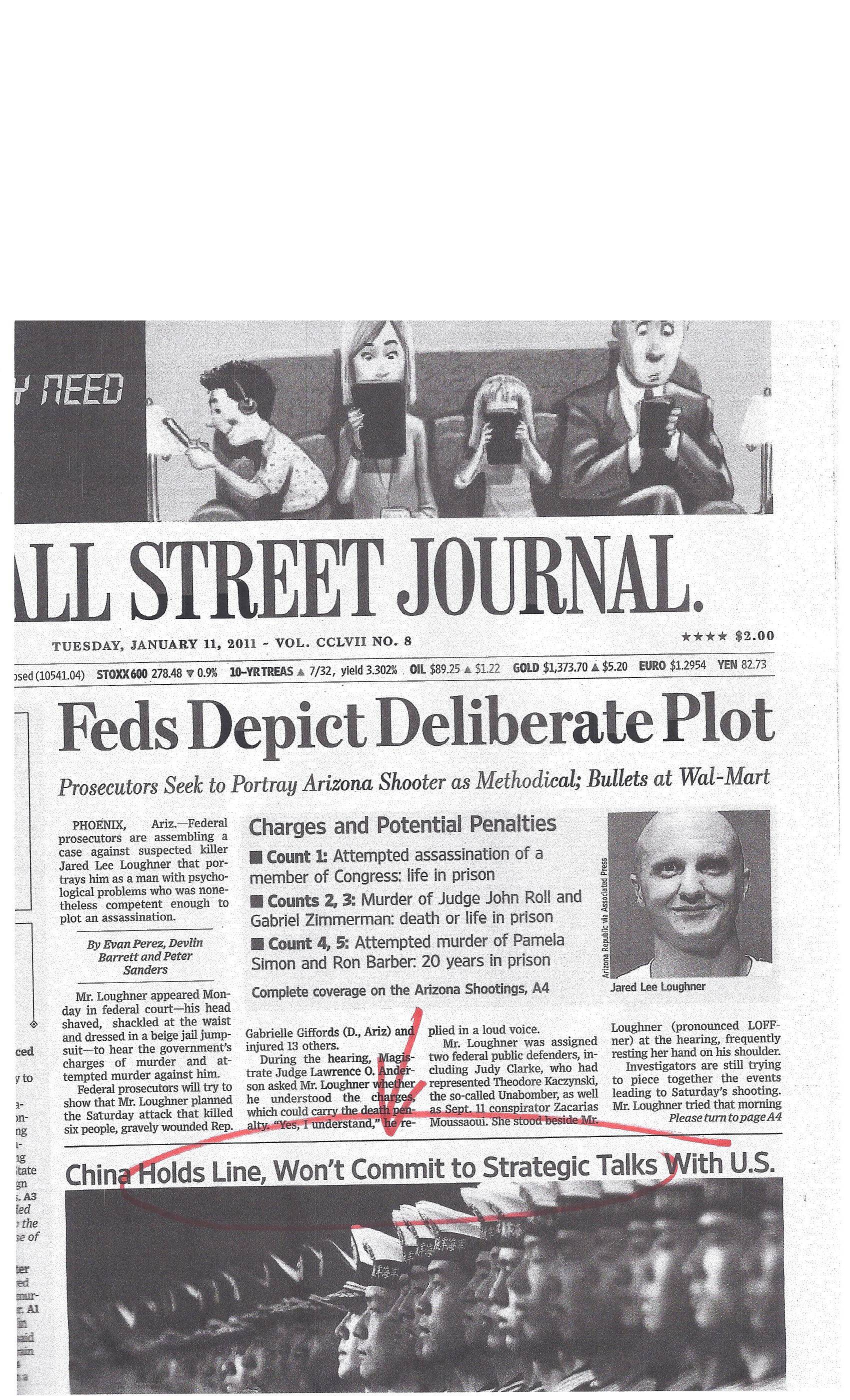 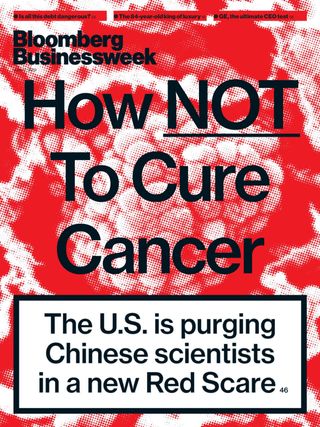 42